25.1
1a An EMF is induced due to the changing magnetic field as the magnet is pushed into the coil. This induces a current in the coil of wire as it is part of a circuit
1b Higher magnetic flux density, move it faster

2a An EMF is induced due to the changing magnetic field as the coil moves in relation to the magnetic field. This induces a current in the circuit, and the bulb lights
2b Higher EMF induced, so brighter bulb
2c (Same as 2a)
2d Less energy being transferred, so less work needs to be done by the dynamo

3a i Downwards
ii FLR rule, current is + to -, so West is positive East is negative
B Field lines are not perpendicular, so no emf induced
25.2 (only 1b not in answers)
1b Flux linkage Graph: Starts from zero, reaches maximum when coil is in centre of field and stays constant, returns to zero as it leaves

EMF graph(rate of change of magnetic flux linkage): 
Maximum EMF where rapid change in flux linkage, minimum where it is constant. Inverse of flux linkage graph – “u” shape
25.3
1a  f = 20Hz, so t = 0.05s. Graph labelled with peak = 8V, time period = 0.05s
1b Higher frequency means higher peak p.d. and shorter time period

2 Flux linkage 0, 0, - BAN
Induced emf 0 – Eo, 0

3a 26 mWb
3bi 6ms-1
ii 8.1V

4a Less work is needed to be done lifting the load
4b
25.5
1a An alternating voltage in the primary coil creates an alternating magnetic field. This magnetic field induces an EMF in the secondary coil, due to the changing magnetic flux linkage which cuts across the coil.
1b P.d. decreases due to there being a load on a circuit, so current must increase due to P = I x V
2a  If all the magnetic flux in a primary coil passes through the secondary coil, the maximum possible efficiency can be achieved and minimal energy lost
2b Direct current wouldn’t produce a changing magnetic flux linkage, only alternating current will
25.5
3


4
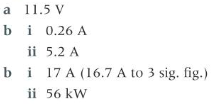